Üzleti VÁLLAKOZÁSOK1. Vállalkozás indítása
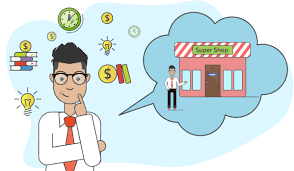 1. JÓ TUDNI –a jogokat és a felelősségeket
2. MIT TENNI? – „know how” az üzleti életben
ÖTLET>>SZEMÉLYEK>>PÉNZ>>JOGI SZEMÉLYISÉG
Megfelelő jogi keretek a magyarországi piacgazdaság megszilárdításának és további növekedésének elősegítésére; 
CÉL: fokozni a a nemzetgazdaság termelékenysége és a vállalkozások jártasságának növelése.
3. KÖNYV 2013. V. törvény Ptk.
A gazdasági társaságok közötti tisztességes verseny előmozdítása erőfölény létrehozása nélkül, valamint a hitelezők méltányos érdekeivel és a közérdekekkel összhangban történő működés.
CÉLOK, CÉLKITŰZÉSEK
SZABÁLYOZÁS TÁRGYA
Magyarországon székhellyel rendelkező gazdasági társaságok alapítása, szervezése és működése, a gazdasági társaságok alapítóinak és tagjainak (részvényeseinek) jogai, kötelezettségei és felelőssége, valamint a gazdasági társaságok átalakulása, egyesülése és szétválása, valamint a társaságok végelszámolása.
Gazdasági társaságot csak a Ptk.- ban szabályozott formában lehet alapítani. 2013. évi V. törvény a Polgári Törvénykönyvről. 3. Könyv Jogi személyek
FORMAKÉNYSZER
Minden gazdasági társaságnak cégnévvel kell rendelkeznie. A gazdasági társaságok jogi személy jogállással rendelkeznek: cégnevük alatt jogképességgel rendelkeznek, jogokat szerezhetnek és kötelezettségeket vállalhatnak, például tulajdont szerezhetnek, szerződéseket köthetnek, perelhetnek és perelhetők.
GAZDASÁGI TÁRSASÁGOK:
Minden gazdasági társaságnak cégnévvel kell rendelkeznie. A gazdasági társaságok jogi személy jogállással rendelkeznek: cégnevük alatt jogképességgel rendelkeznek, jogokat szerezhetnek és kötelezettségeket vállalhatnak, például tulajdont szerezhetnek, szerződéseket köthetnek, perelhetnek és perelhetők.
JOGI KÉPESSÉG, JOGI SZEMÉLYISÉG
Gazdasági társaságot nem honos és belföldi illetőségű természetes személyek, jogi személyek alapíthatnak.
ALAPÍTVÁNY
A részvénytársaságok kivételével a gazdasági társaság alapításához legalább két tag szükséges.
Gazdasági társaság átalakulással (átalakulás társasági formává, egyesüléssel és szétválással) is létrejöhet.
ALAPÍTÁSI KÖVETELMÉNYEK
Nyereségszerzéstől eltérő céllal közös üzleti tevékenység folytatására/nonprofit gazdasági társaság is alapítható.
PROFIT/NON PROFIT
Nonprofit gazdasági társaság bármilyen társasági formában alapítható és működtethető. Az ilyen gazdasági társaság cégnevének tartalmaznia kell a "nonprofit" megnevezést a társasági formával.
NON-PROFIT
A nonprofit gazdasági társaság üzleti tevékenységét kizárólag kiegészítő tevékenység formájában folytathatja; Az e műveletekből származó nyereség nem osztható fel a tagok (részvényesek) között, mivel azt a társaságnak kell megtartania.
NON-PROFIT
Egy természetes személy egy adott időpontban csak egy gazdasági társaságban lehet korlátlan felelősségű tag.
Kiskorú gazdasági társaságban korlátlan felelősségű tag nem lehet.
KORLÁTLAN FELELŐSSÉG 1.
Közkereseti társaság vagy betéti társaság gazdasági társaságban korlátlan felelősségű tag nem lehet.
Ha törvény eltérően nem rendelkezik, az egyszemélyes gazdasági társaság újabb egyszemélyes társaságot alapíthat, és a gazdasági társaságnak egyedüli tagja (részvényese) lehet.
KORLÁTLAN FELELŐSSÉG 2.
Az e törvényben előírt jognyilatkozatokat és határozatokat írásban – ideértve a legalább fokozott biztonságú elektronikus aláírással ellátott elektronikus dokumentumokat is – vagy más ellenőrizhető módon közölni kell azokkal a személyekkel, akikre azok vonatkozhatnak. Ha e törvény a nyilatkozattételre vagy a cselekmény elvégzésére határidőt nem állapít meg, a nyilatkozatot vagy cselekményt haladéktalanul teljesíteni kell, vagy haladéktalanul közölni kell a címzettel.
Kommunikáció az üzleti jogban
Közlés – írásbeli A postai úton kézbesített irat vélelme
Amennyiben az iratot postai úton küldték el, azt – amennyiben belföldi címzettnek küldték – az átvételi elismervényen feltüntetett időpontban, ajánlott küldemény esetében pedig a feladást követő ötödik munkanapon kell kézbesítettnek tekinteni, kivéve, ha ennek ellenkezőjét bizonyítják.
A tagok (részvényesek) a társasági szerződésbe (alapszabályba, alapító okiratba) belefoglalhatnak rendelkezéseket a tagsági jogok elektronikus kommunikációs eszköz útján történő gyakorlásának módjáról és feltételeiről. Ezek az eszközök azonban nem alkalmazhatók oly módon, hogy egyes tagok (részvényesek) számára megnehezítsék vagy lehetetlenné tegyék jogaik gyakorlását.
Elektronikus kommunikációs eszközök
A gazdasági társaságnál foglalkoztatott munkavállalók jogaira és kötelezettségeire, valamint a munkaviszonyokra a Munka Törvénykönyvének rendelkezéseit kell alkalmazni.
A gazdasági társaság vezető beosztású munkavállalói feladataik ellátása során elsőbbséget élveznek a gazdasági társaság érdekeivel.
A munka törvénykönyvének hatálya
E törvény és más jogszabályok keretei között a tagok (részvényesek) szabadon meghatározhatják a társasági szerződés (alapszabály, alapító okirat) tartalmát; e törvény rendelkezéseitől azonban csak akkor térhetnek el, ha törvény így rendelkezik.
Alapító okirat
A társasági szerződésbe (társasági szerződésbe, alapító okiratba) foglalt további rendelkezések nem minősül e törvény rendelkezéseitől való eltérésnek, ha azt e törvény nem szabályozza, és nem ellentétes a társasági jog általános céljával vagy az adott társasági formára vonatkozó szabályozás céljával,  és ha összhangban van a jóhiszeműség elvével. /a Polgári Törvénykönyv szerinti általános elv/
A jóhiszeműség elve
Hogyan INDÍTSUNK vállalkozást – minden az eljárásról: V. törvény 20. a cégnyilvánosságról, a cégbejegyzési és felszámolási eljárásról /2006. évi V. törvény
Link az ellenőrzéshez: https://quickbooks.intuit.com/r/starting-a-business/how-to-start-a-business/
17 lépés egy sikeres kisvállalkozás elindításához
Az első előadás vége.

Köszönöm a figyelmet.
KÉRDÉSEK?